Find a Point that Partitions a Segment in a Given Ratio a:b
Find the coordinates of P along the directed line segment AB so that the ratio of AP to PB is 1 to 2.
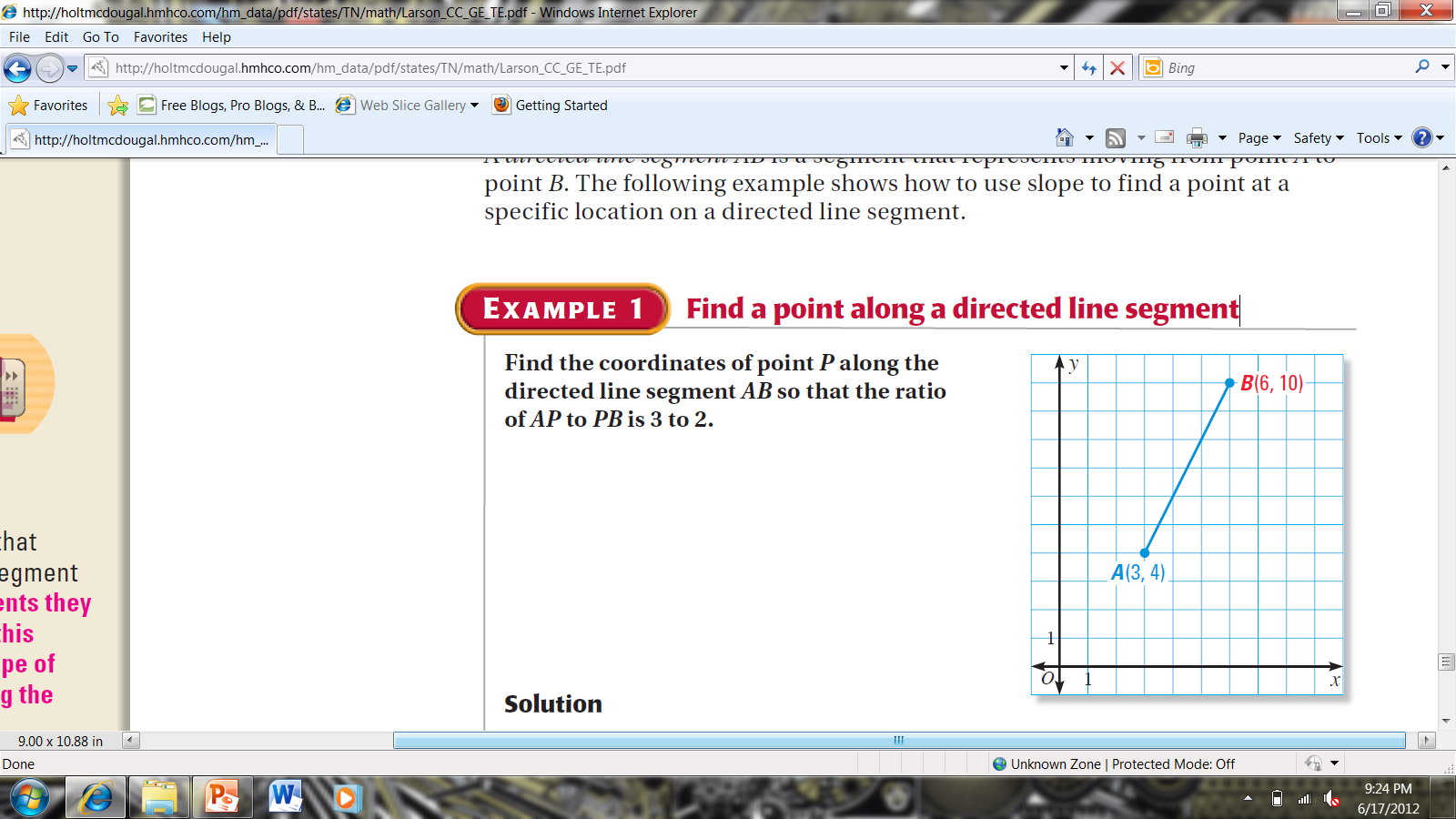 In order to divide the segment in the ratio of 1 to 2, think of dividing the segment into 1 + 2 or 3 congruent pieces.
A(3, 4), B(6, 10); 1 to 2.
3
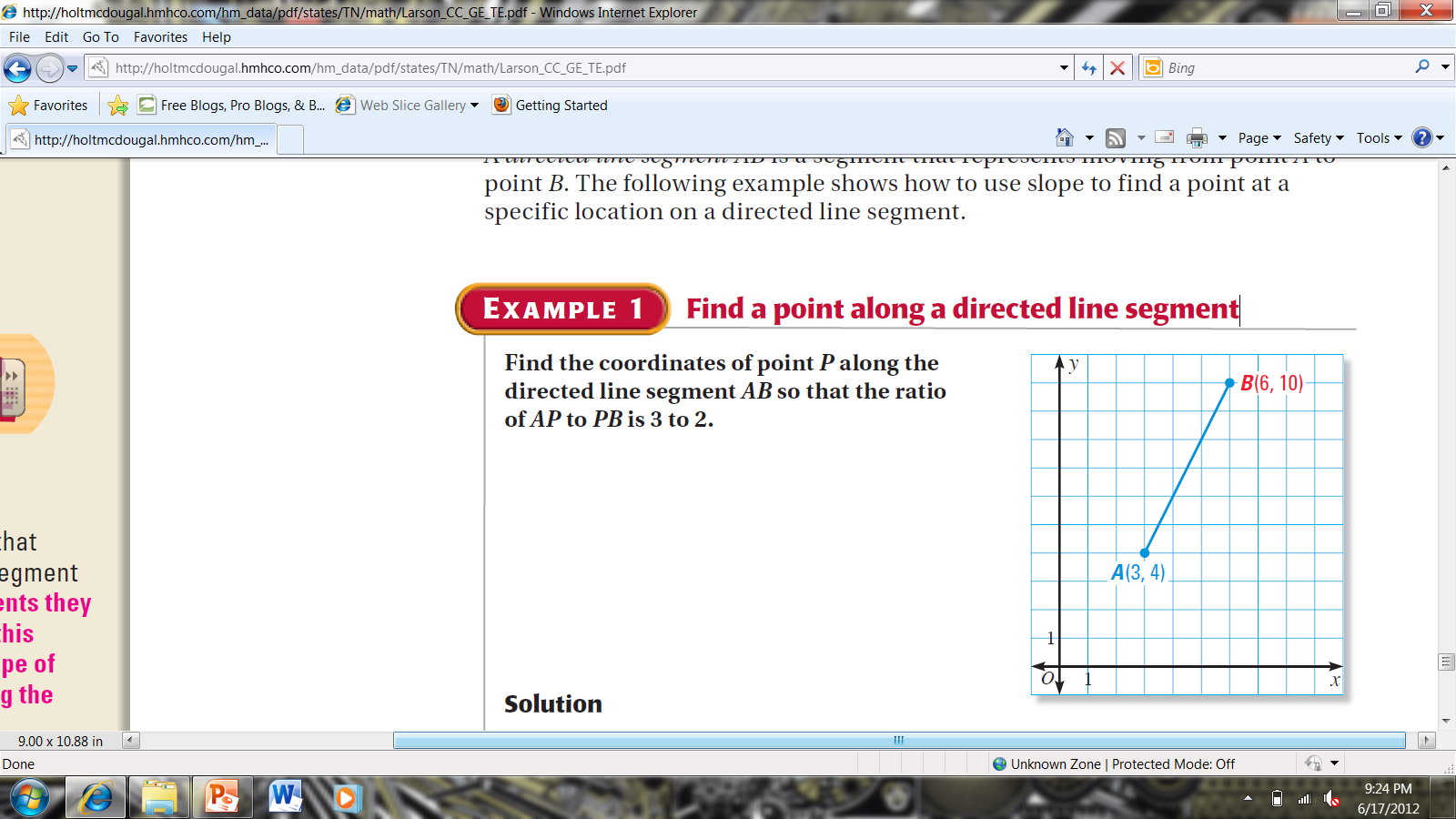 AB has a rise of 6.
6
AB has a run of 3.
A(3, 4), B(6, 10); 1 to 2.
To find the coordinates of point P…
3
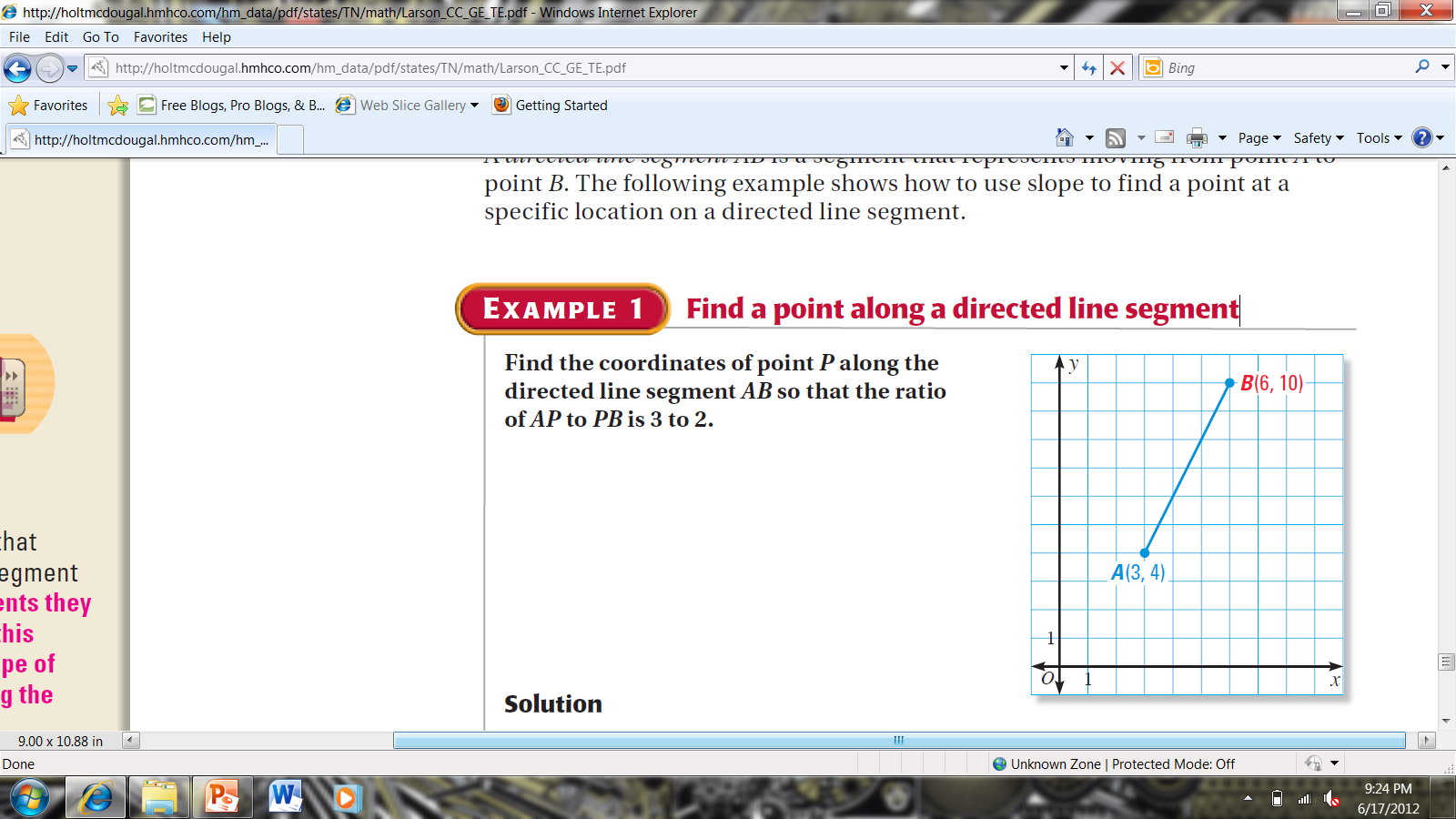 6
Example 1:  Find the coordinates of point P along the directed line segment AB so that AP to PB is the given ratio. A(-5, -4), B(5, 1); 4 to 1.
Example 4:  Find the coordinates of point P along the directed line segment AB so that AP to PB is the given ratio.     A(-2, -4), B(6, 1); 3 to 2.
Example 2:  Find the coordinates of point P along the directed line segment AB so that AP to PB is the given ratio.   A(-2, 0), B(-5, -9); 2 to 1.
Order matters:
Notice the rise and run are negative numbers
Example 2:  Find the coordinates of point P along the directed line segment AB so that AP to PB is the given ratio.     A(-2, 1), B(4, 5); 3 to 7.
CW/HW